Autism in Education Case Study ONE
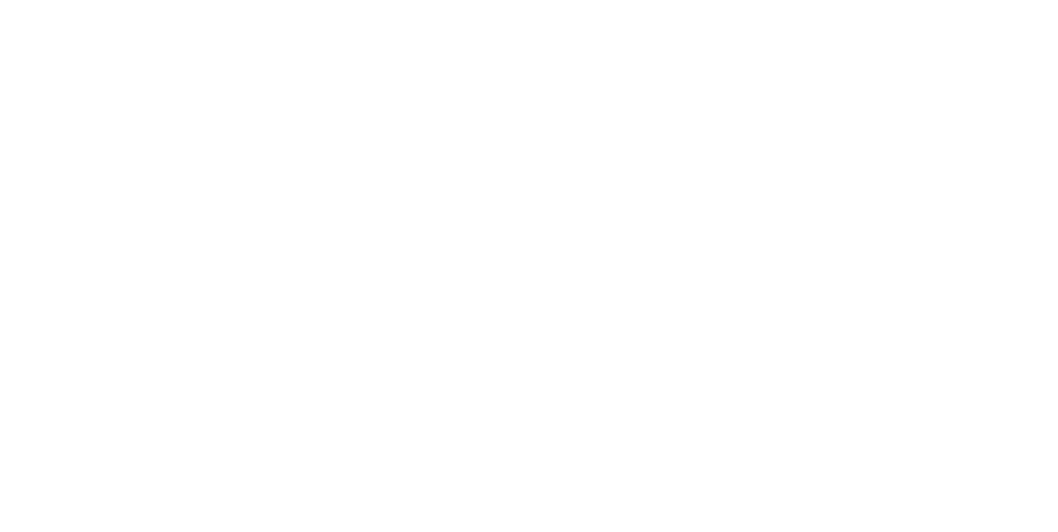 Unwritten rules in the workplace
Basic information
Sarah Jones is a Lab assistant in a Secondary School;
She started work in her current job last September;
Sarah is 23 and was diagnosed with Autism Spectrum Condition;
Unwritten rules in the workplace
Sarah and Secret Santa
Sarah bought a present for the person whose name she picked at random;
The present set off an alarm at the school;
The present was not appreciated.
Unwritten rules in the workplace
Sarah and the coffee and tea fund
Sarah has not been contributing to the coffee and tea fund;
Sarah is sent an email about the secret santa, she replies saying ‘you are welcome’;
Unwritten rules in the workplace
Sarah in the laboratory
Sarah rearranges the chemicals;
She will only prepare some chemicals not others;
She spilled some coffee on herself and was told to go home and change.
Unwritten rules in the workplace
Sarah and the disciplinary meeting
Sarah is called to a disciplinary meeting;
She is accused of theft, unauthorised absence, and an inability to follow instructions;
Sarah has no idea what is going on;
You are appointed as her representative.
Unwritten rules in the workplace
Before the meeting
Advise Sarah on her situation;
Who could you ask for help?
Unwritten rules in the workplace
During the meeting
What arguments would you use to support her?
What should be the outcome and why?
Unwritten rules in the workplace